3 Major types of Religion
•Abrahamic religions—draw origin back to Abraham—Judaism, Christianity, Islam, 

•Dharmic religions--family of religions that originated from the Indian subcontinent—Hinduism, Buddhism, Jainism, and Sikhism. 

•Taoic religions--religion, or religious philosophy, that focuses on the East Asian concept of Tao, or The Way—Taoism, Confucianism, Shintoism
Major Religions of the World
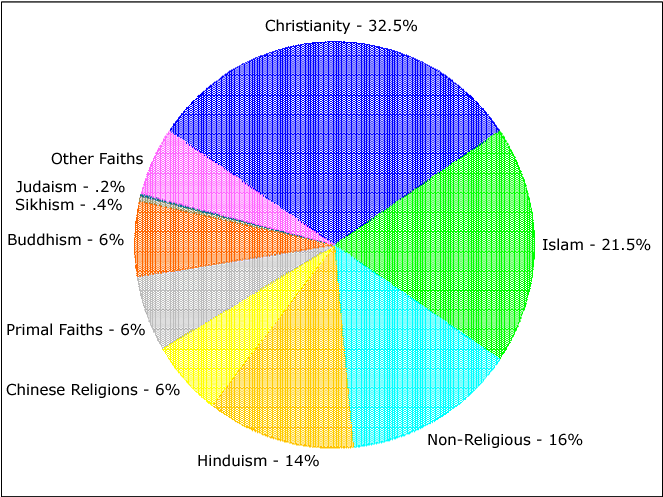 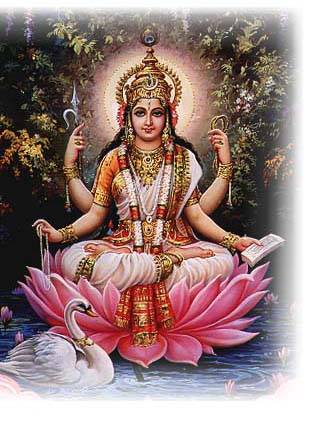 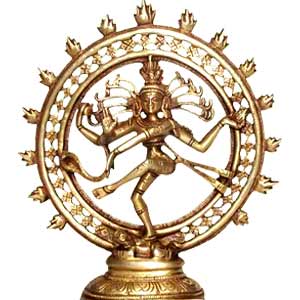 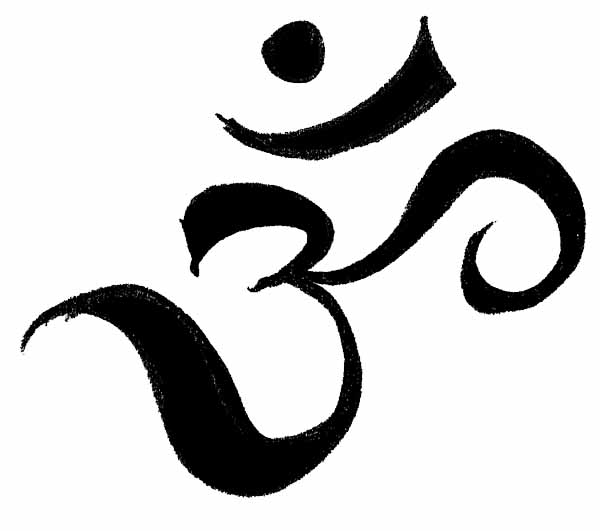 Hinduism
Chapter 3
‘There is only one God, but endless are his aspects and endless are his names.  Call him by any name and worship him in any aspect that pleases you, you are sure to see him’
Shri Ramakrishna (1836 – 1886)
Emphasized the harmony and tolerance found in his religion.
A harmony of many beliefs and practices, all aiming for the common goal of salvation
During his youth he became a:
Christian
Muslim
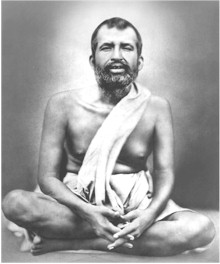 Many rivers all go to one ocean.
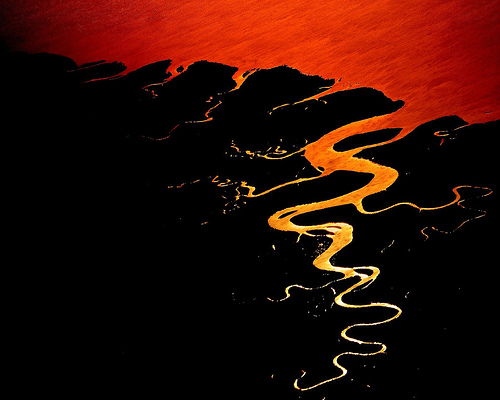 Tolerance of other faiths
Rig Veda: The nearly 4000 year old Rig Veda, Hinduism’s oldest sacred text, declares: 
“God is one but men call him by many names”
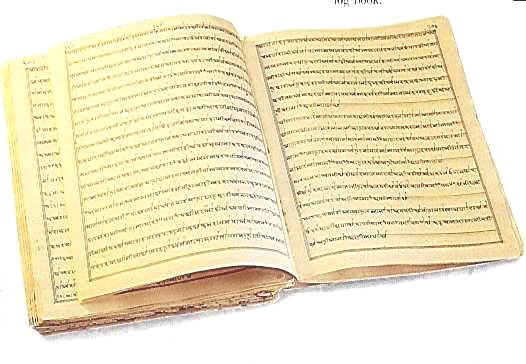 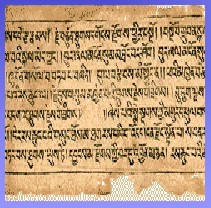 Tolerance of other faiths (cont…)
Mahatma Ghandi
Echoes the ancient wisdom of Rig Veda: ‘Even as a tree has a single trunk, but many branches and leaves, so is there one true and perfect Religion, but it becomes many as it passes through the human medium.
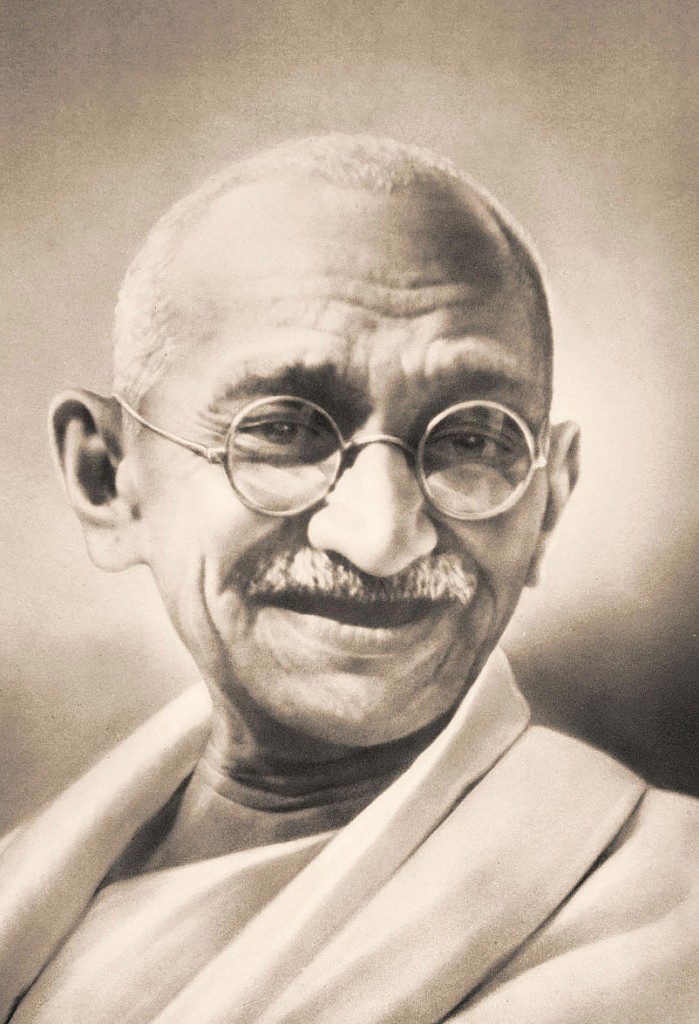 Human Destiny: The end is the beginning
The ultimate goal of Hindus is Salvation.  Our liberation from the Human condition
It is something that most people cannot achieve in this lifetime.
Hindus believe in the concept of “Reincarnation”
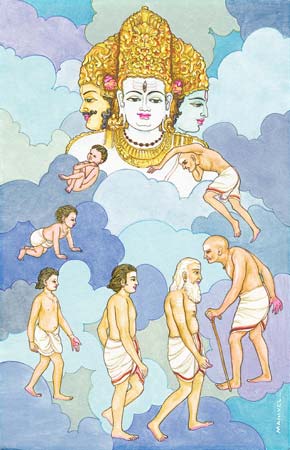 Reincarnation
Rebirth in a new life
Most people expect a series of lifetimes
This allows them to be patient regarding liberation
Hinduism is not in a hurry
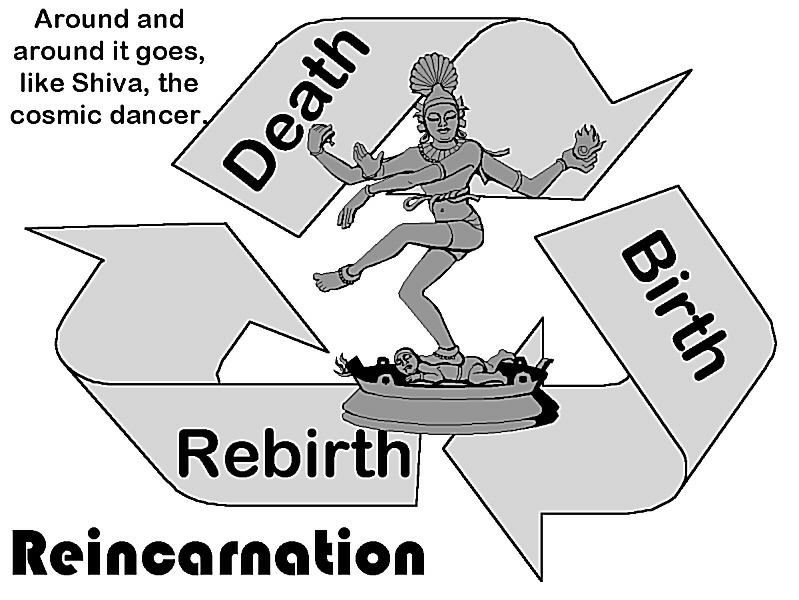 Moksha: “release”
The ultimate goal is “Moksha”
Being liberated from the limitations of your body and your souls set free
Never being reincarnated ever again
What is beyond  Moksha is indescribable to human words or imagination.
Infinite wisdom
Infinite awareness
Infinite bliss
We are re-united with the divine, returning to the sacred source
The Divine
Divine in Hinduism is different then Western Religions
Western Religion
Divine = God
Created
All of creation
Hindusim
All of reality, creation, Humanity, even God is essentially one thing
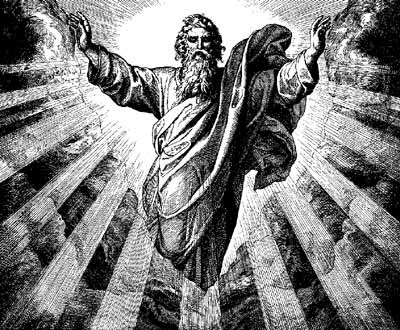 Monism: All is Brahman
Most (Not all) Hindus believe in Monism
Monism versus Monotheism
“Only-one-ism” versus “Only-one-God-ism”
Monism is the belief that all of reality is one.

It is believed that all of creation, plants, animals. Gods, goddesses, everything, share a common essence.
Brahman
Infinite, eternal, unexplainable.
Source of all creation.
It has no characteristics that can be seen, heard, felt, or even thought of
Upanishads: Philosophical text that form most of Hindu doctrine
Neti Neti: “Not this, not that”
Brahman is beyond human understanding or even imagination
Is Hinduism Monistic?
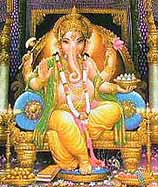 Hinduism is Polytheistic
Belief that there are more than one god.
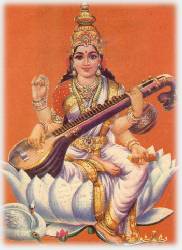 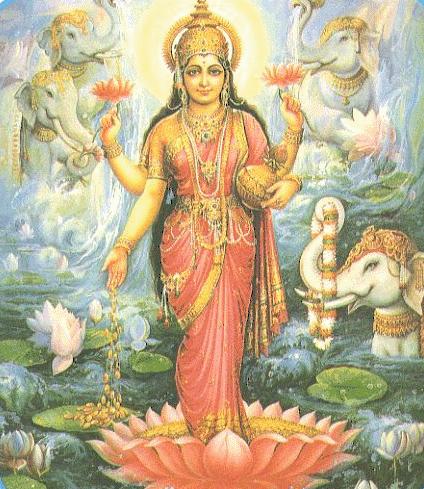 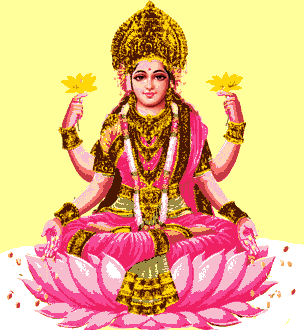 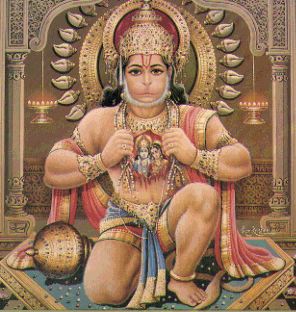 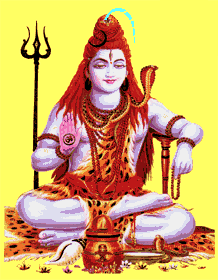 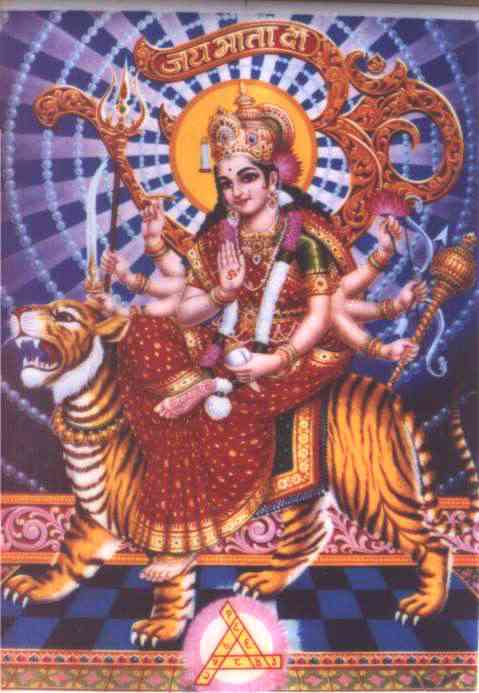 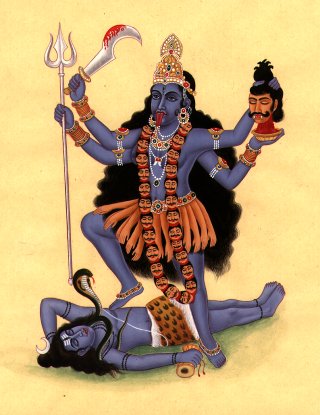 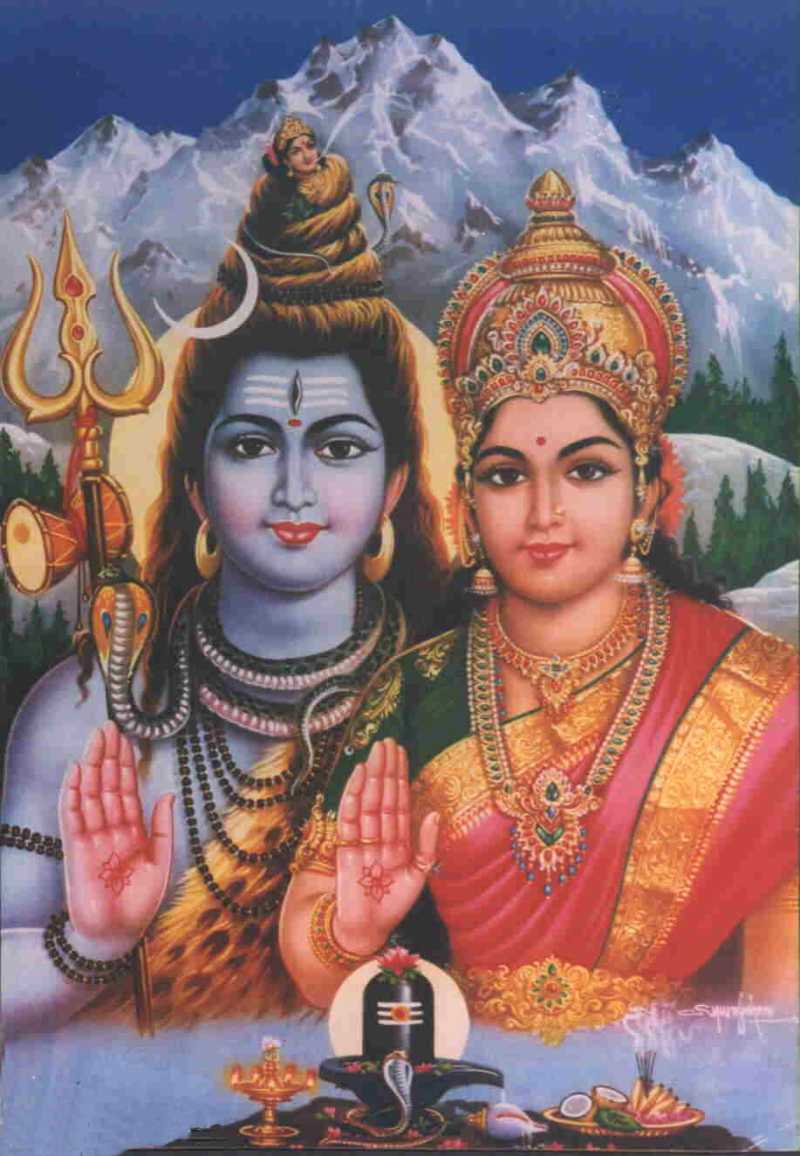 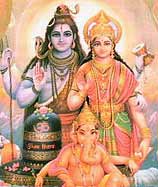 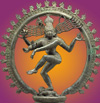 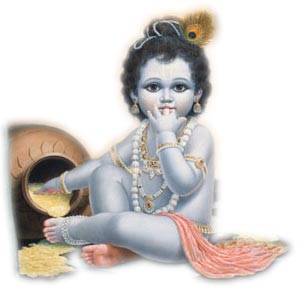 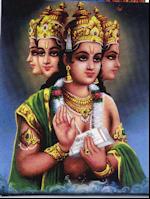 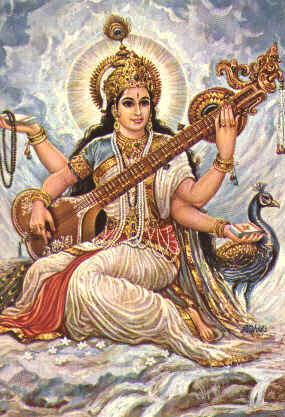 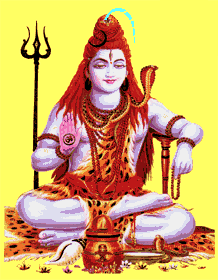 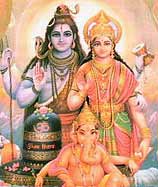 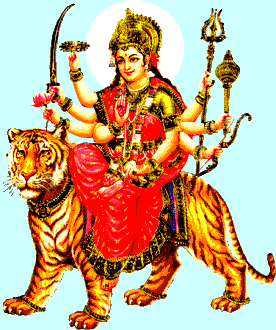 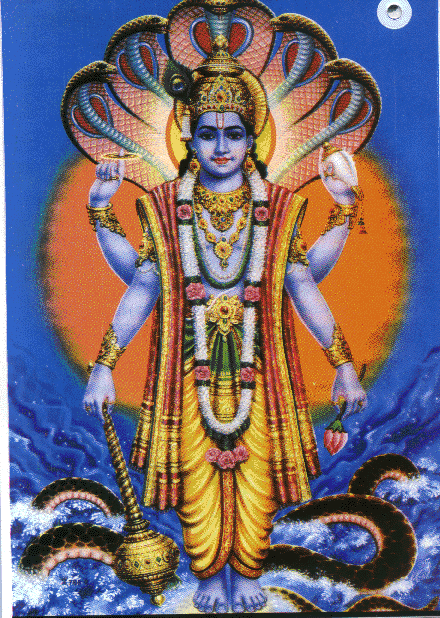 Who do Hindus worship? – the major gods of the Hindu Pantheon
Shiva, god of constructive destruction(the transformer)
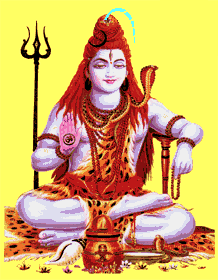 Appears as Shiva Nataraj,lord of the dance of creation…
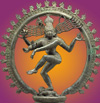 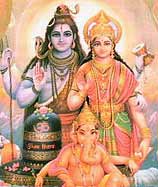 and with his wife, Parvati, and son Ganesha(the elephant headed remover of obstacles)
What about the goddesses?Devi – the feminine divine
Saraswati, goddess of wisdom, consort ofBrahma
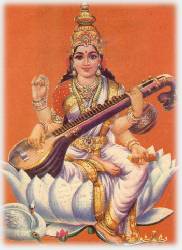 What about the goddesses?Devi – the feminine divine
Lakshmi, goddess of good fortune, consortof Vishnu
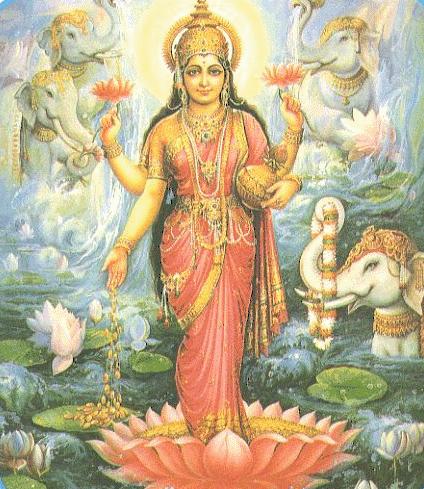 What about the goddesses?Devi – the feminine divine
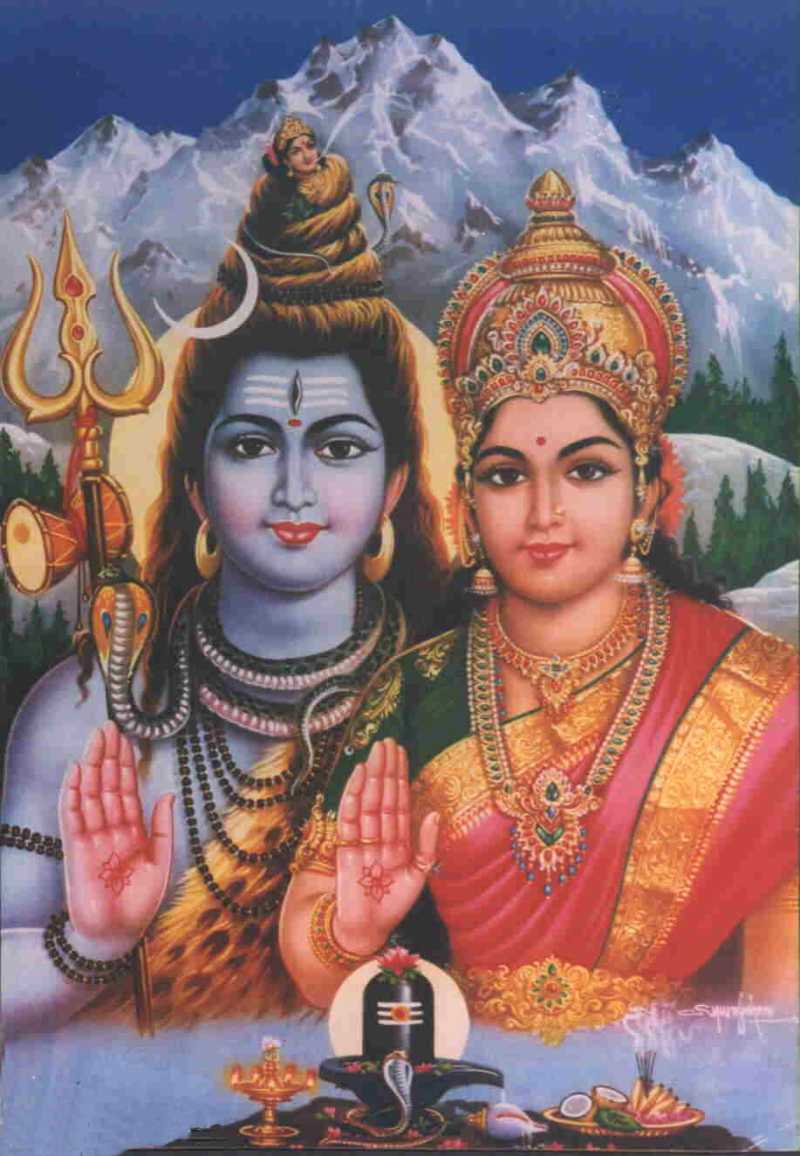 Parvati, divine mother, wife ofShiva
What about the goddesses?Devi – the feminine divine
Durga, protectress
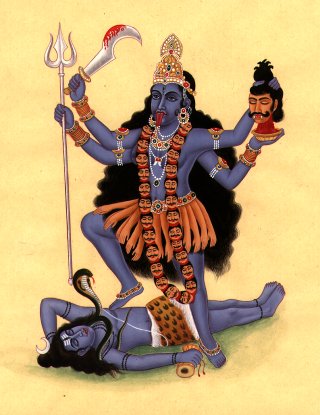 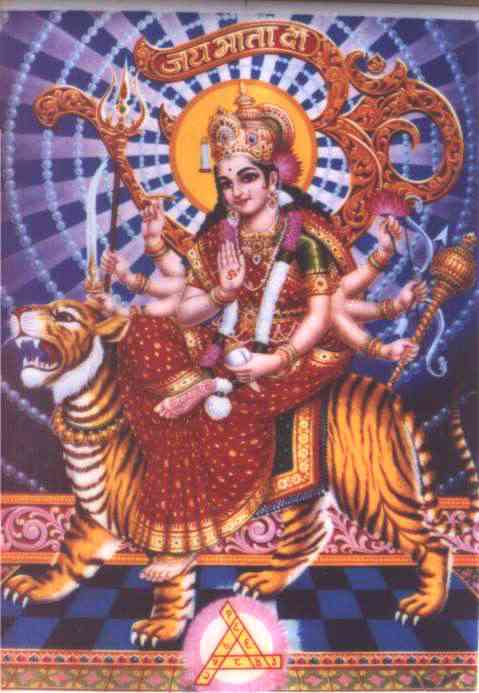 Kali, destroyer of demons
Plus about 330 million other deities
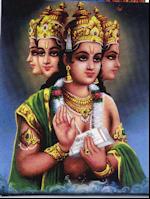 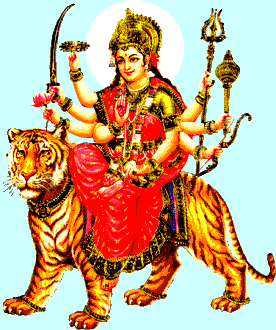 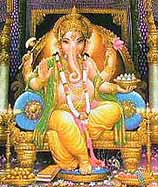 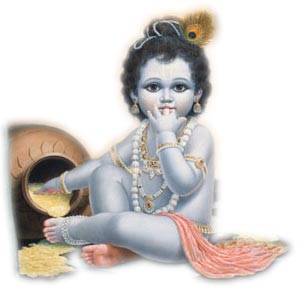 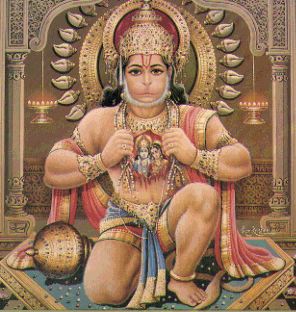 All these deities are
Manifest forms (an extension of the original)of the impersonal Brahman
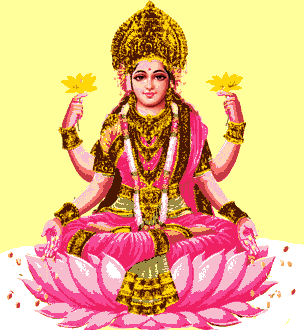 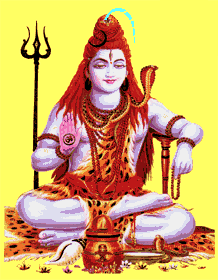 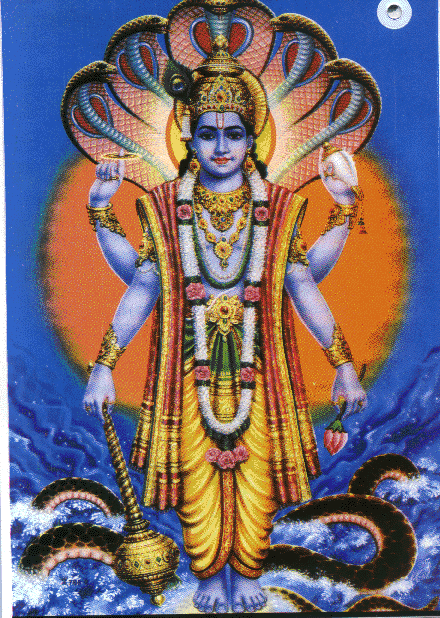 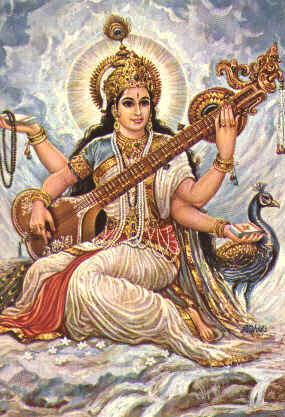 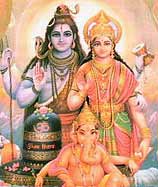 Multiple oceans of the world
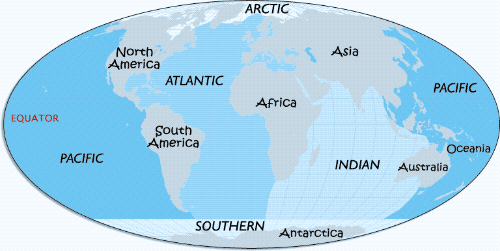 BRAHMAN
Hindu Cosmology
The universe has cyclical nature
Life and death has a circular pattern that repeats itself
The universe goes through long periods of creation and destruction. That repeats itself endlessly.
At the end of each cycle, all the destructive power will destroy the universe.  Leaving nothingness.  
Eventually the universe will begin again.
Samsara: The wheel of rebirth
Hindus believe in Reincarnation
Each of us will be created and re-created over and over again.  Until we attain the release of Moksha
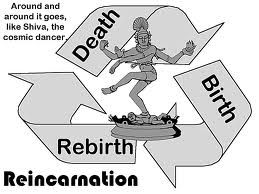 Back to Brahman…
The Upanishads maintain that we can understand ultimate reality through inward contemplation of out inner self.
Atman: our inner self
Understanding the Atman is the same thing as understanding Brahman.  They are one and the same.  
All is one.
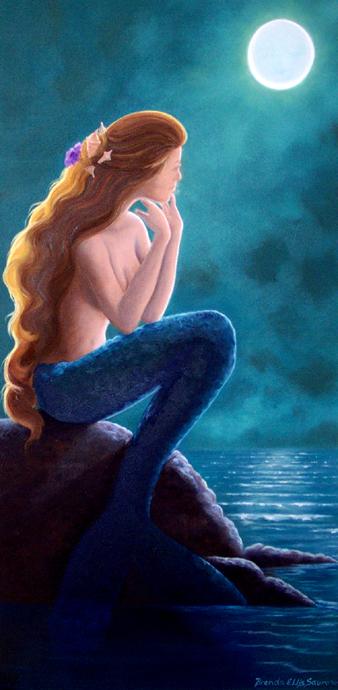 And we too are manifest forms of God!
“We are not human beingshaving spiritual experiences;We are spiritual beingshaving a human experience!”
“That art Thou”
Atman = Brahman = Atman
What is reincarnated?
Our Atman, our inner being
Feelings, memories, personality is usually believed NOT to be transferred from one life to another. 
Samsara happens in all levels
All things, living, gods & goddesses, demons are subject to Samsara